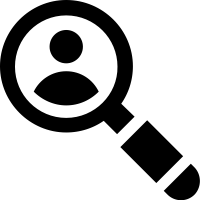 Projet Animaux Incroyables
Qui est Sandra Markle?
Projet Animaux incroyables préparé au Centre de services scolaire des Sommets par Tanya Desmarais-Tardif, Janie Duquette et France Boisjoly, 2020
Sandra Markle est une auteure américaine de livres pour enfants. 
Sandra est née en 1943. Elle est âgée de 77 ans
Cette auteure a publié plus de 200 livres pour enfants. Sandra a travaillé sur un projet qui a aidé les étudiants à mieux comprendre la science.
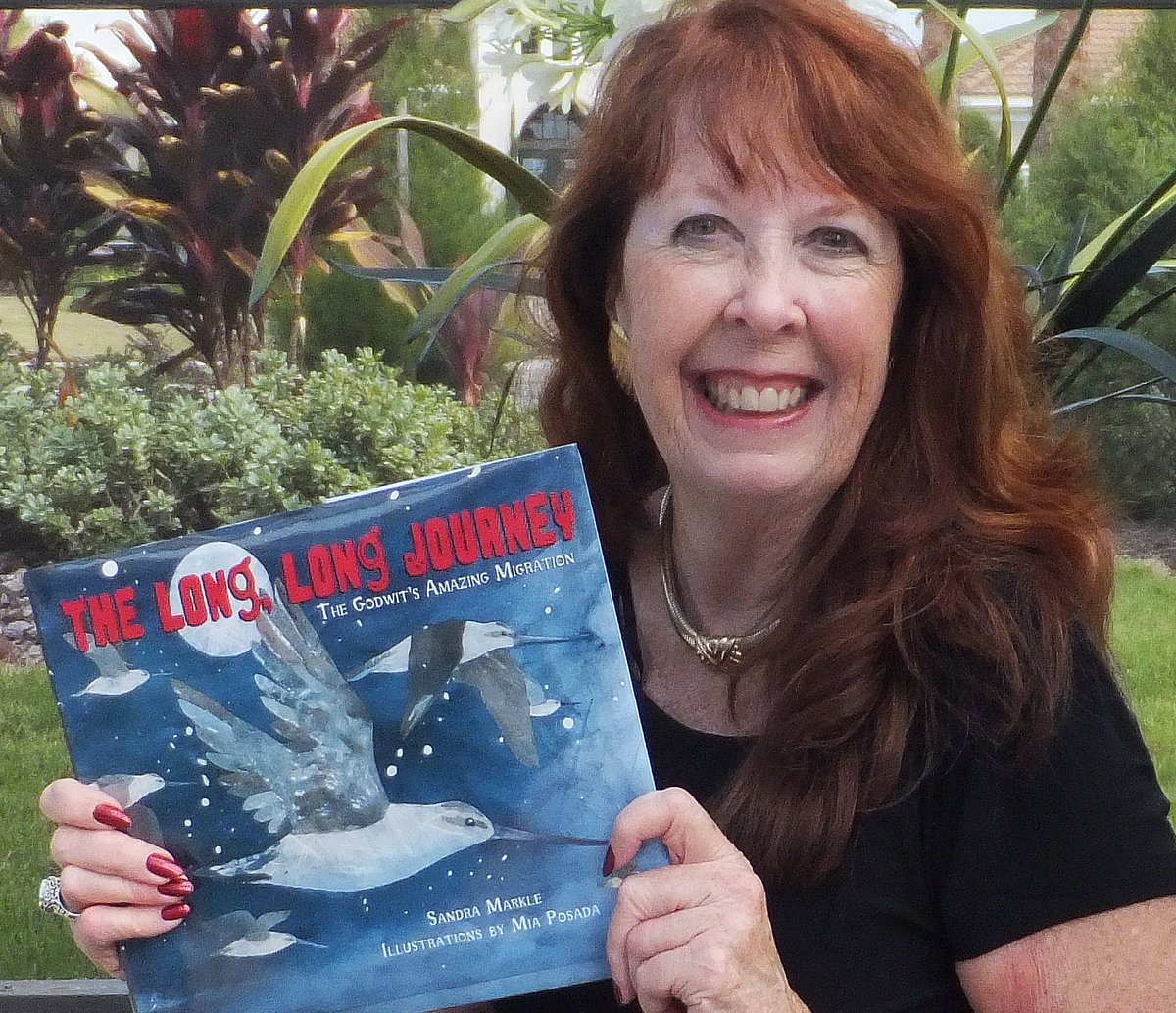 Projet Animaux incroyables préparé au Centre de services scolaire des Sommets par Tanya Desmarais-Tardif, Janie Duquette et France Boisjoly, 2020
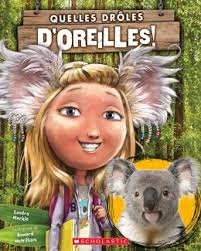 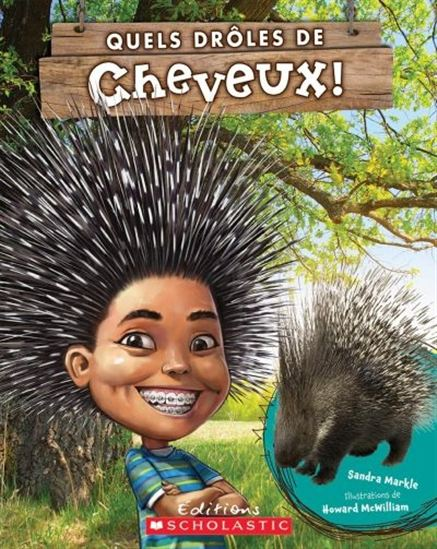 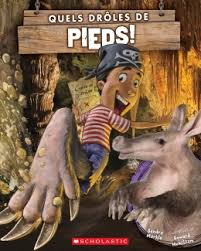 Voici quelques-uns de ses livres:
Projet Animaux incroyables préparé au Centre de services scolaire des Sommets par Tanya Desmarais-Tardif, Janie Duquette et France Boisjoly, 2020
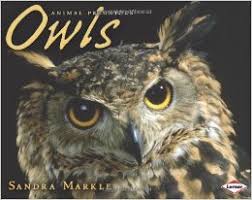 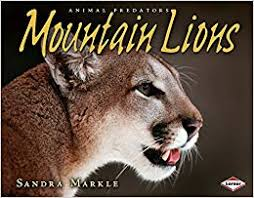 Projet Animaux incroyables préparé au Centre de services scolaire des Sommets par Tanya Desmarais-Tardif, Janie Duquette et France Boisjoly, 2020